SCUOLA PRIMARIA DI TEGLIO
Presentazione SEDE – Anno scolastico 2023/2024
“Un bambino, un insegnante, 
un libro e una penna 
possono
cambiare il mondo ”
-Malala Yuosfzai-Nobel per la pace 2014
01
DOVE siamo
DOVE SIAMO
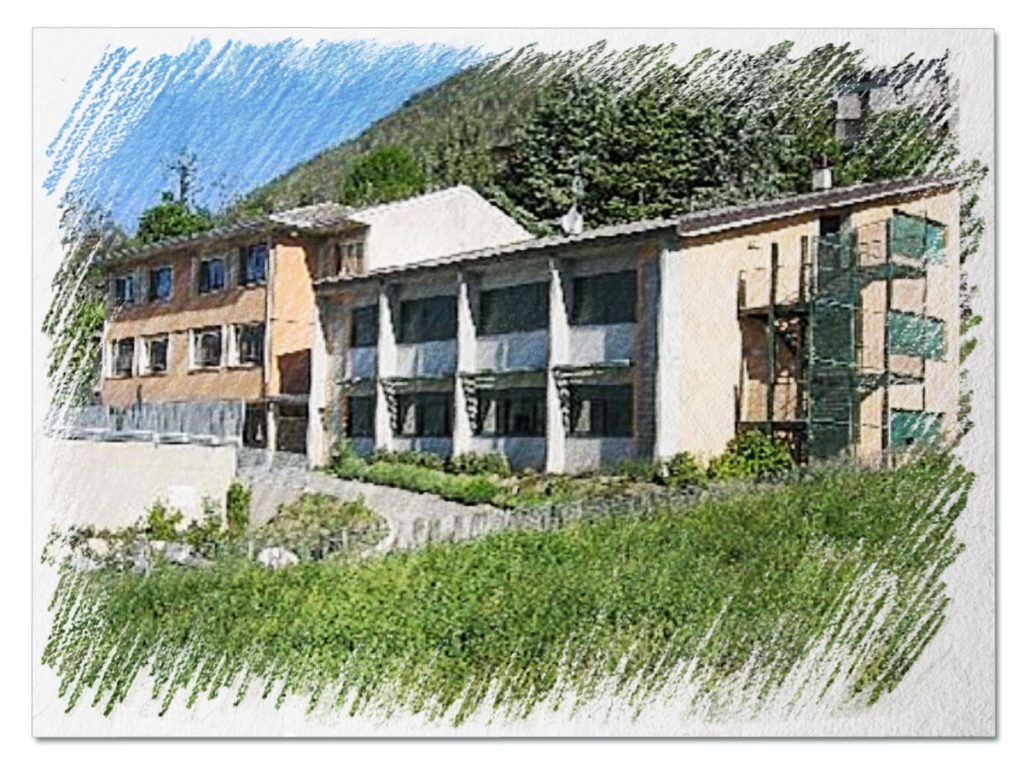 La Scuola Primaria di TEGLIO si trova in Via Italia, nello stesso edificio è  presente anche la Scuola Secondaria di primo grado.
Il nostroTEMPO SCUOLA
02
TEMPO SCUOLA
Le classi dell’ultimo biennio saranno coinvolte nel progetto ministeriale di educazione motoria che prevede 2h di attività la settimana con l’esperto.
PROPOSTA DI ORARIO
Classi IV – V
Classi I – II - III
da lunedì a venerdì 
    dalle 8.00 alle 12.30

con due rientri pomeridiani: martedì, venerdì 
    dalle 13.40 alle 15.40
da lunedì a venerdì 
    dalle 8.00 alle 12.30

con tre rientri pomeridiani: lunedì, martedì, venerdì 
    dalle 13.40 alle 15.40
03
I nostri SPAZI
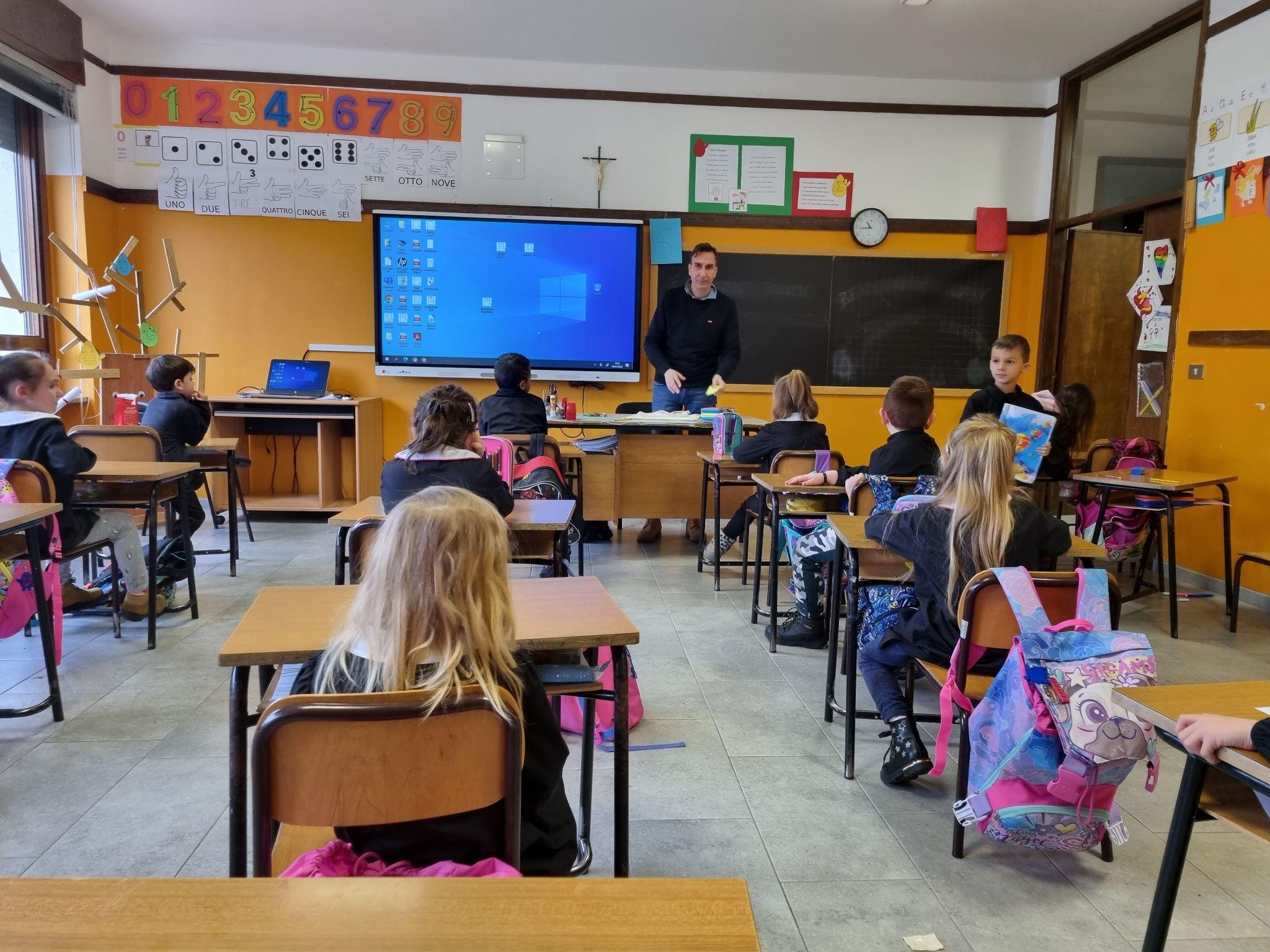 AULE CLASSI
Sono presenti 7 AULE, 
ciascuna con ampie finestre, tutte sono dotate di computer e monitor interattivi di ultima generazione che vengono utilizzati quotidianamente
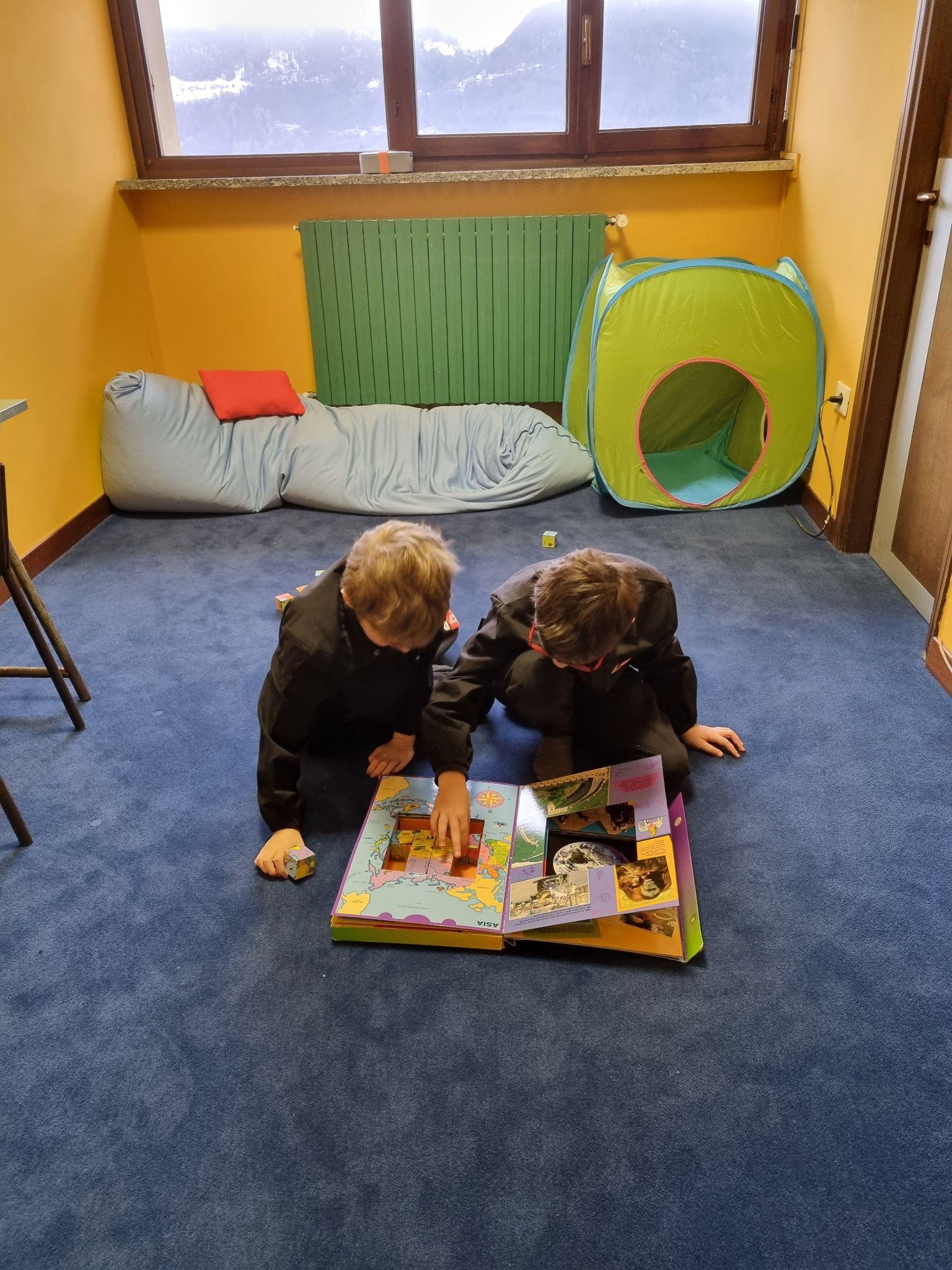 AULA PER BAMBINI CON B.E.S (Bisogni Educativi Speciali)
L’edificio dispone di una piccola aula con moquette e bagno annesso e materiale strutturato a disposizione dei bambini con Bisogni Educativi Speciali
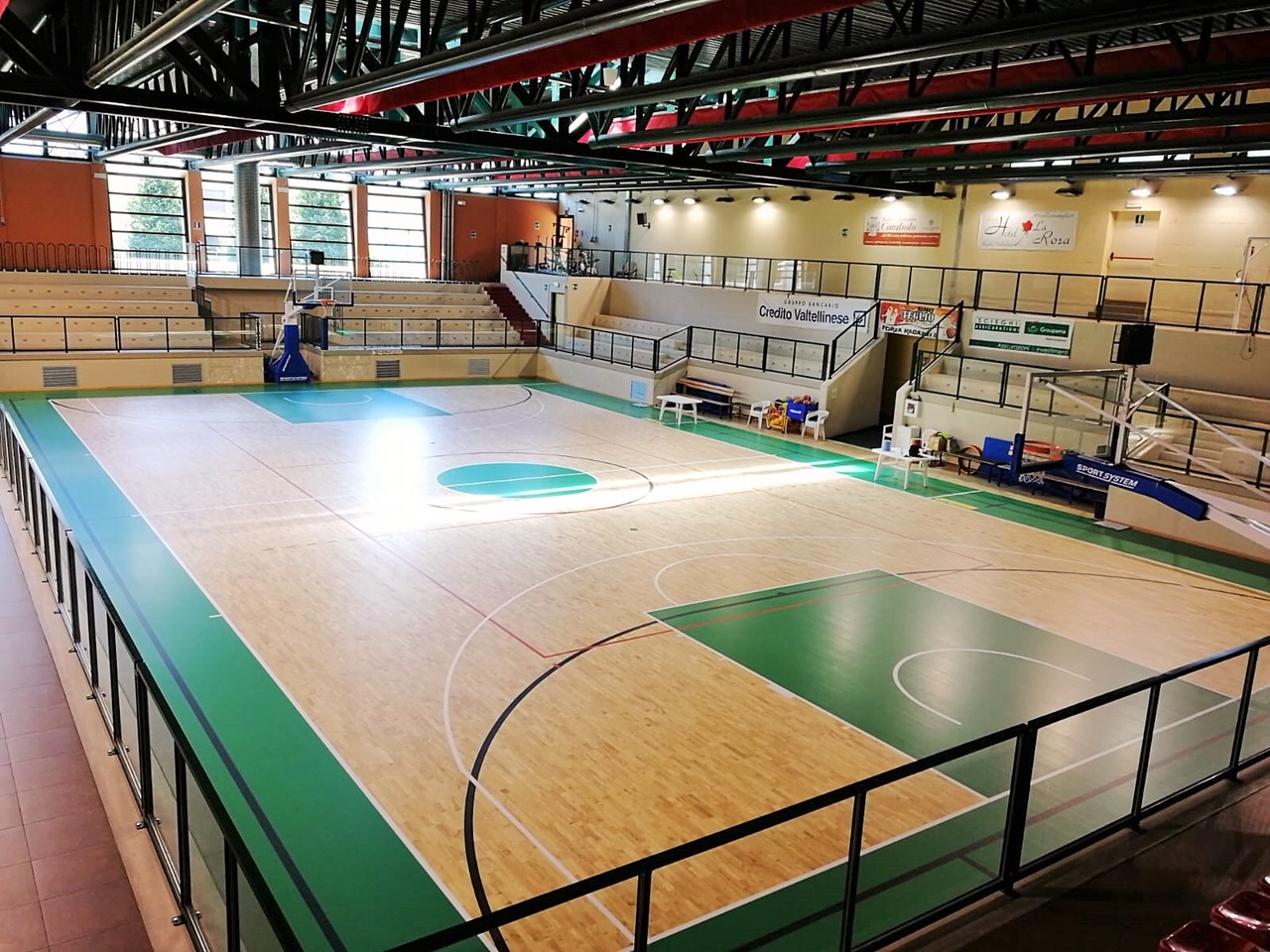 PALESTRA
Tutte le classi svolgono le attività motorie e sportive presso il PALAZZETTO DELLO SPORT, attiguo alla scuola
MENSA
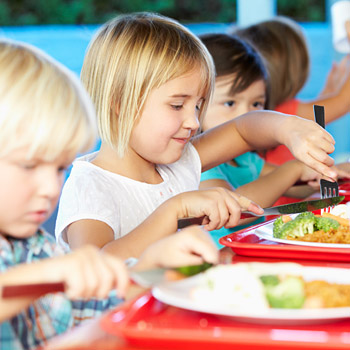 Dallo quest’anno, è presente un locale per l’accoglienza dei bambini durante il pranzo.
       La mensa è attiva per tutte le classi dalle 12.25 alle 13.40 nei giorni di rientro e l’iscrizione al servizio è facoltativa; è gestita dal comune di Teglio e affidata alla cooperativa Contatto, la preparazione dei pranzi è in base al menù approvato dall’ATS.
       Durante il pranzo sono presenti gli assistenti comunali individuati per la sorveglianza degli alunni e il personale preposto alla distribuzione dei pasti. Le docenti, ritenendo il pranzo, un momento educativo, hanno deciso di utilizzare parte delle ore di contemporaneità per affiancare il personale della cooperativa.
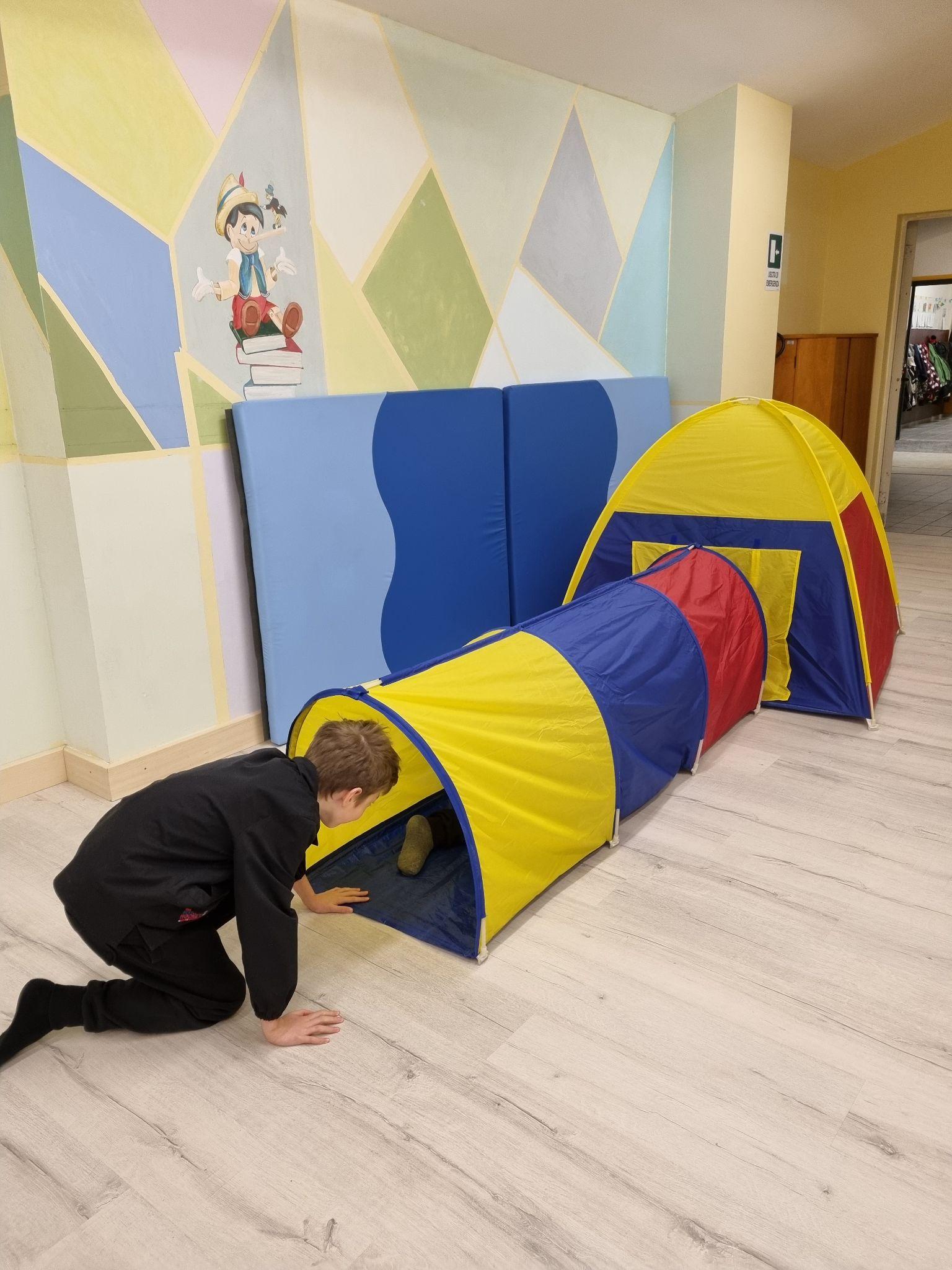 AULA POLIFUNZIONALE
In dicembre è stata inaugurata una nuova aula dedicata alla memoria di Jessica Andreoli.
Si tratta di uno spazio multifunzione: una piccola biblioteca, uno spazio per lavori di gruppo e uno spazio non strutturato costituito da piccoli arredi morbidi.
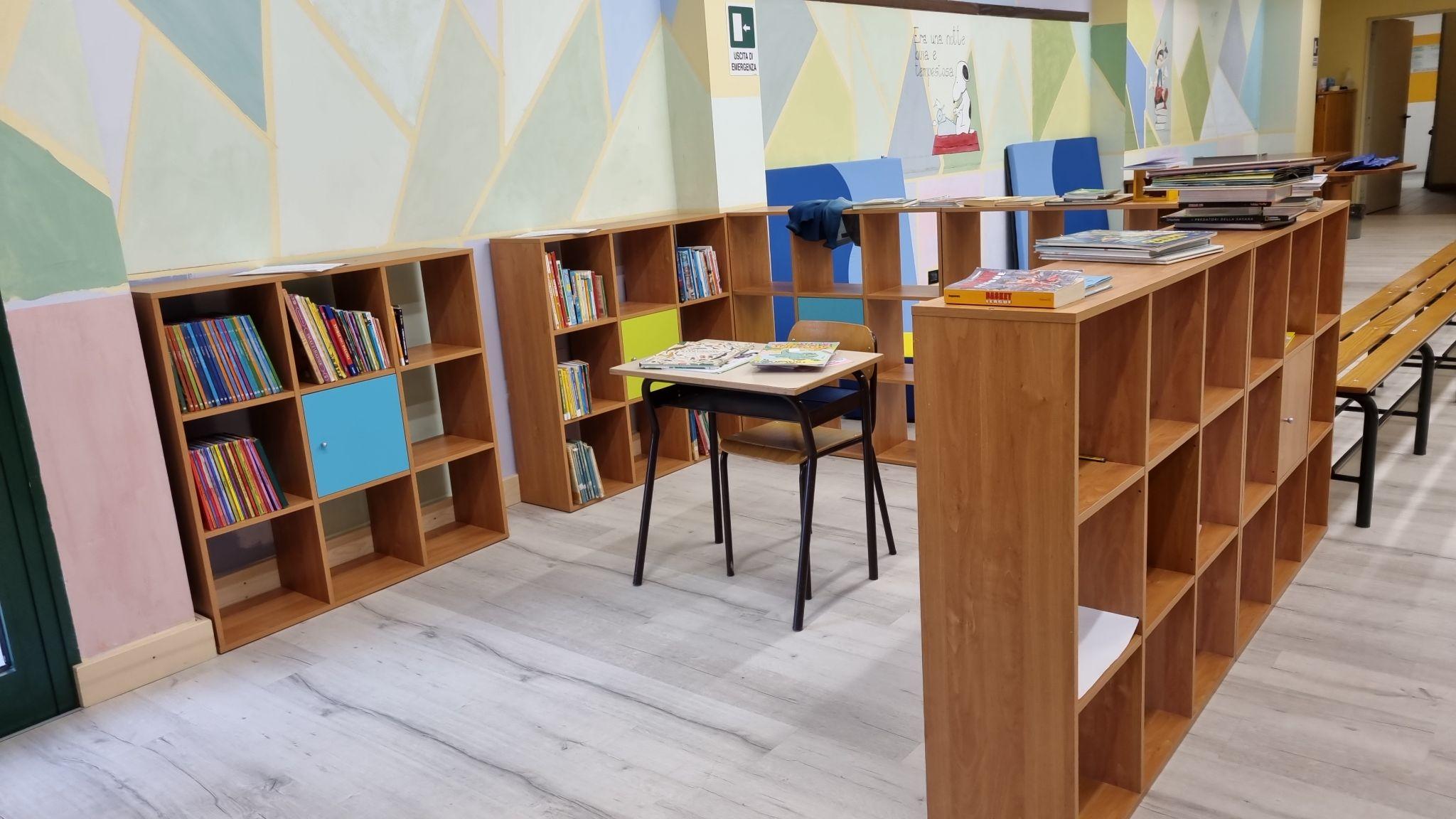 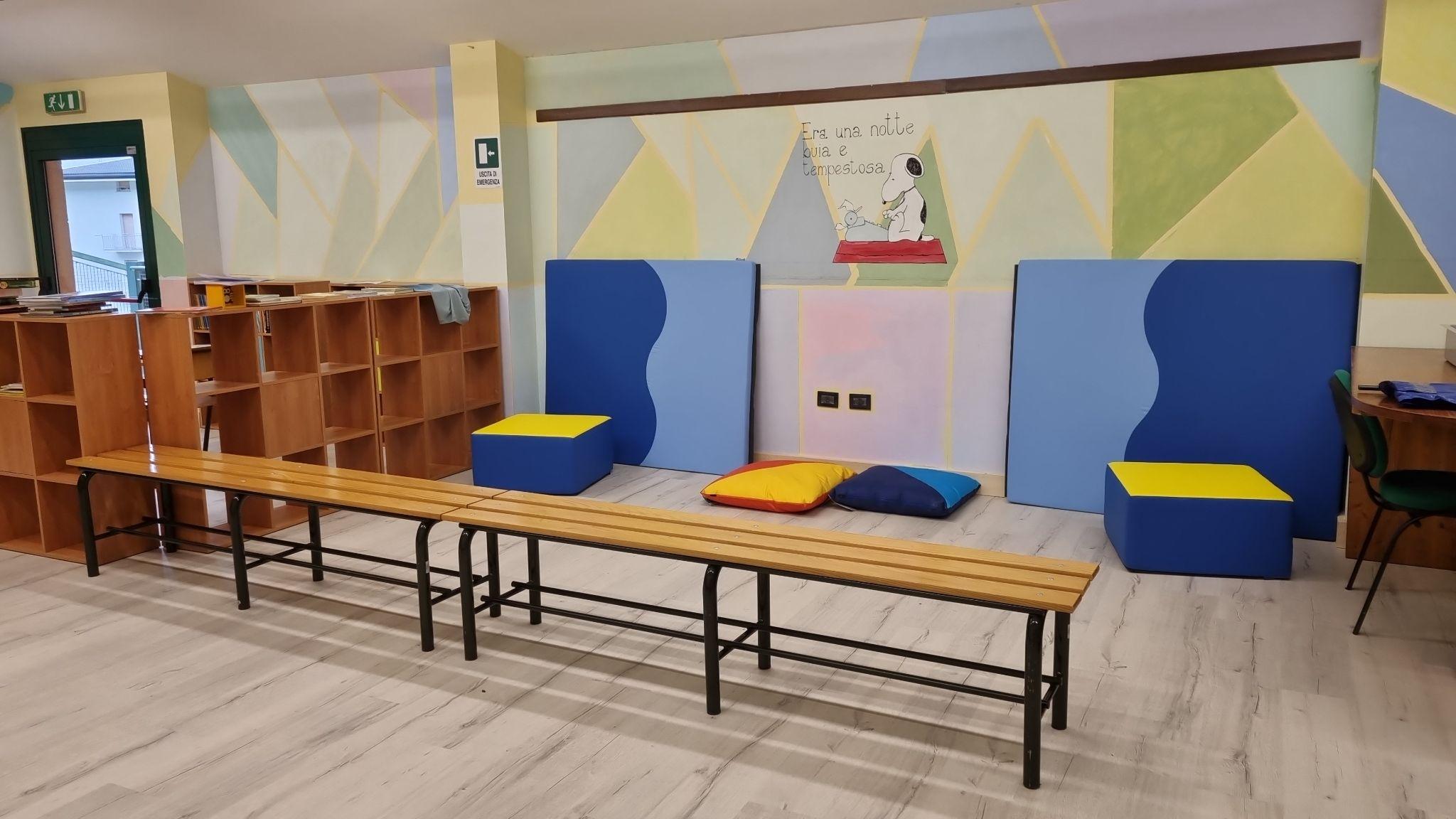 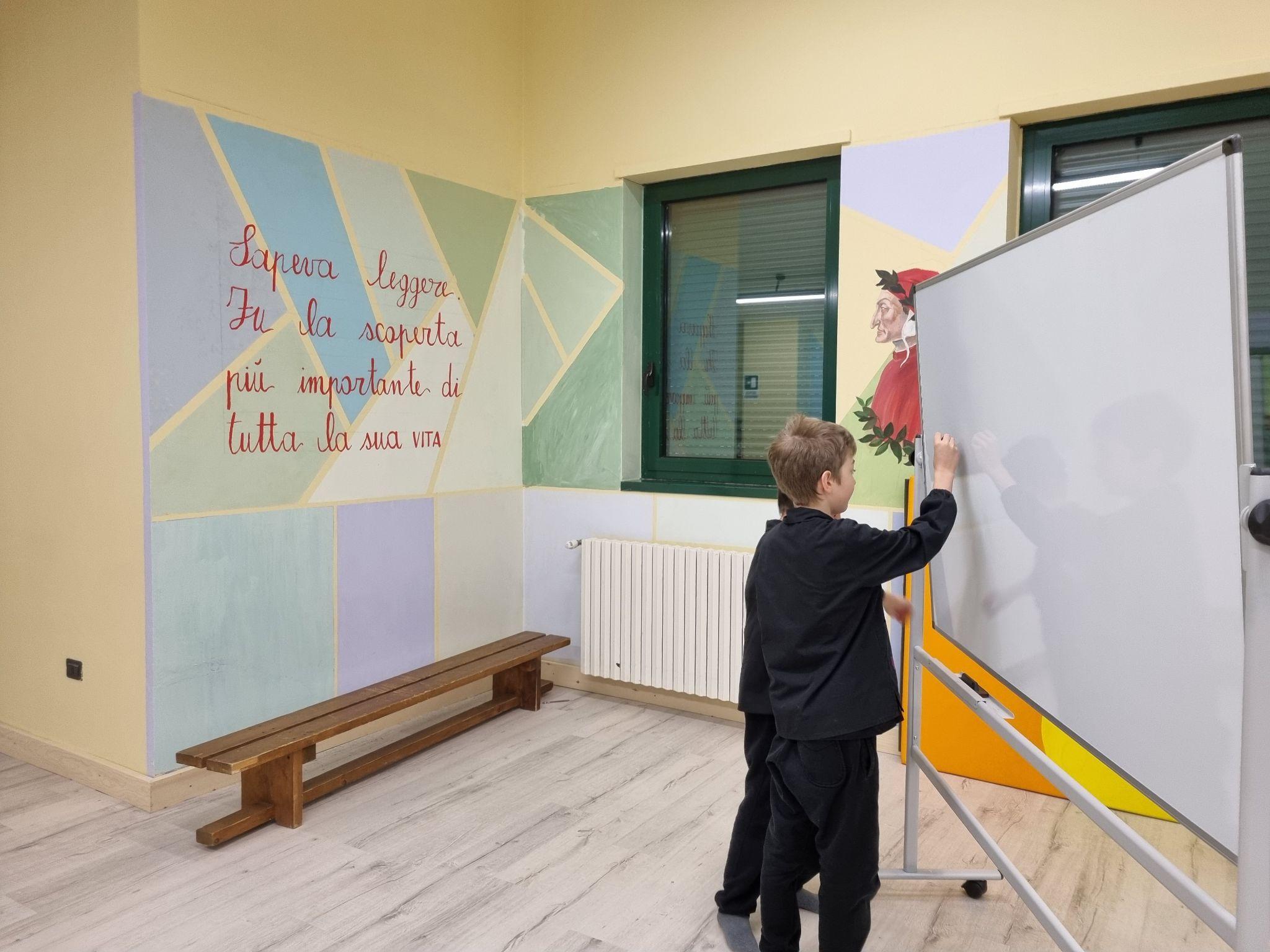 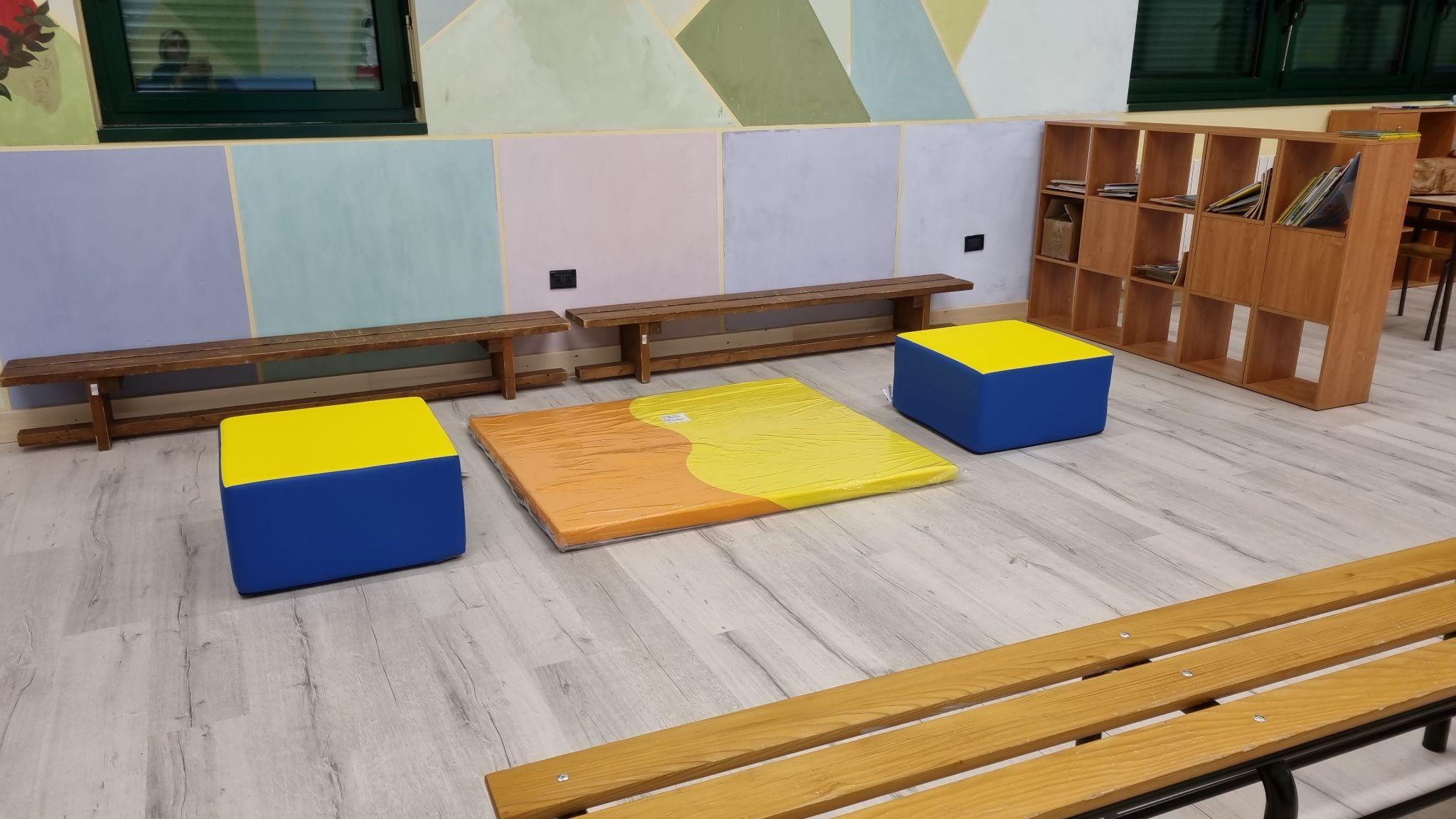 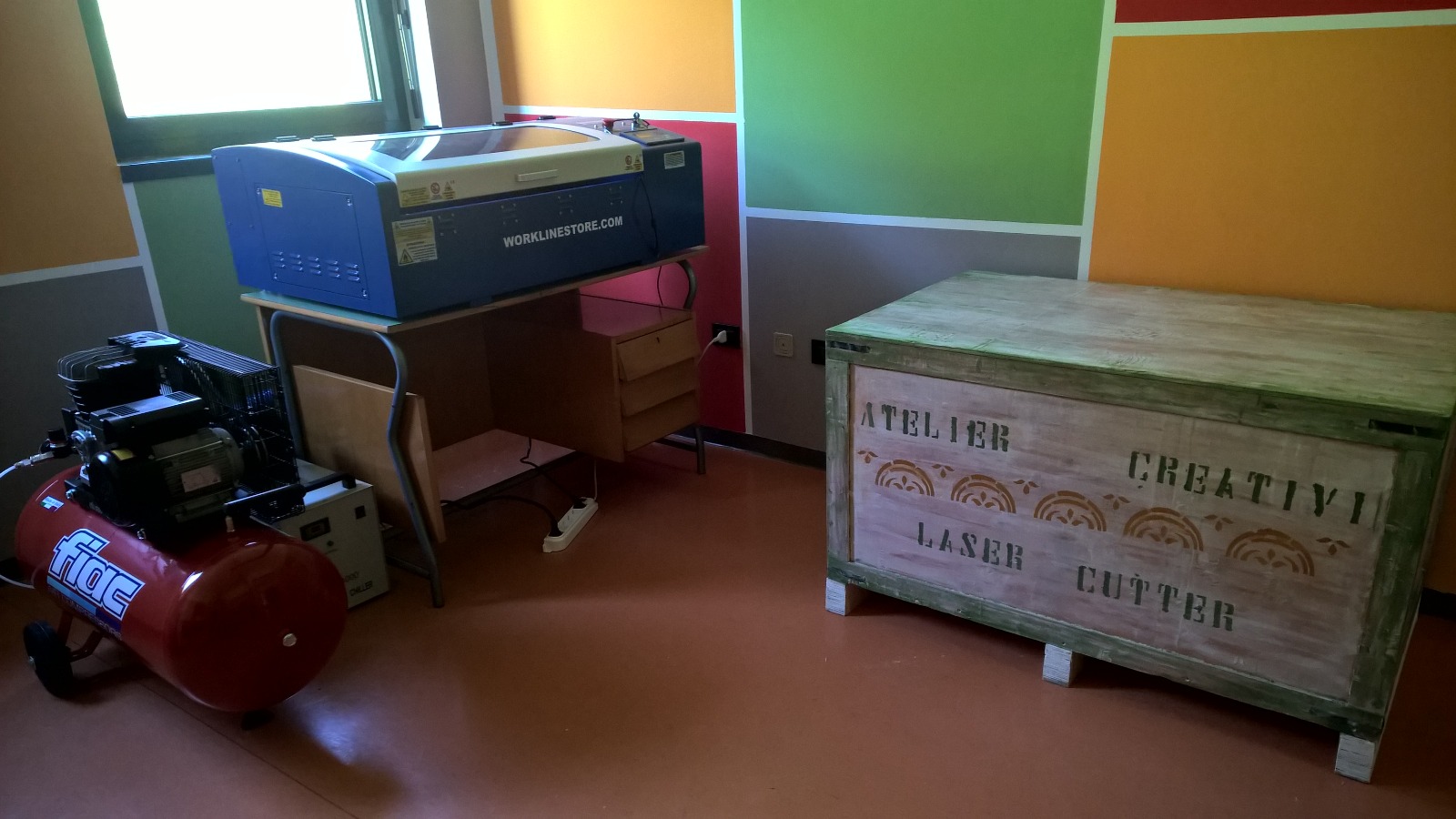 AULE ATELIER CREATIVI
Nella sede di Teglio si trovano due aule dedicate agli ATELIER CREATIVI.
Vi si trovano una TAGLIERINA LASER e una STAMPANTE 3D utilizzate per specifici laboratori (es. Classe V per portachiavi in occasione dell’accoglienza dei bambini di classe I)
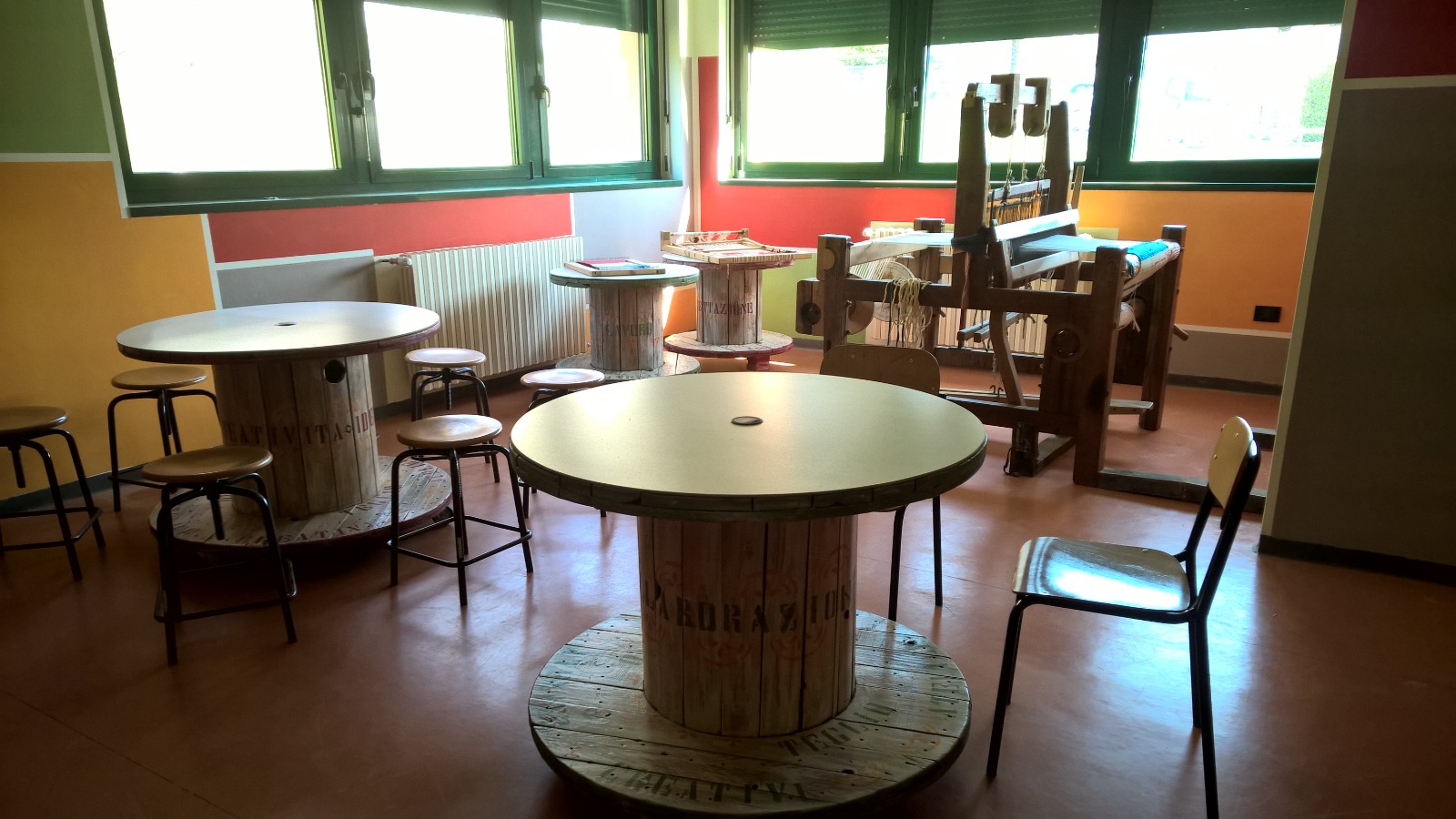 04
Le nostreUSCITE DIDATTICHE
USCITE SUL TERRITORIO
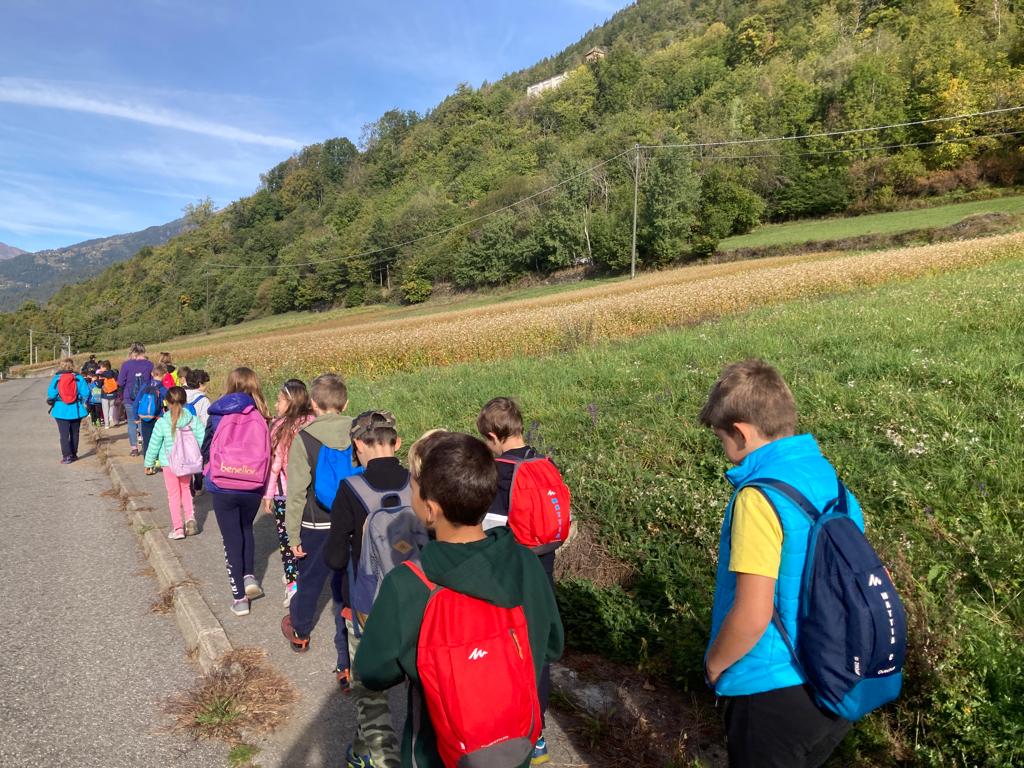 In relazione ai percorsi realizzati sono organizzate uscite didattiche per la valorizzazione e la conoscenza del nostro territorio locale.
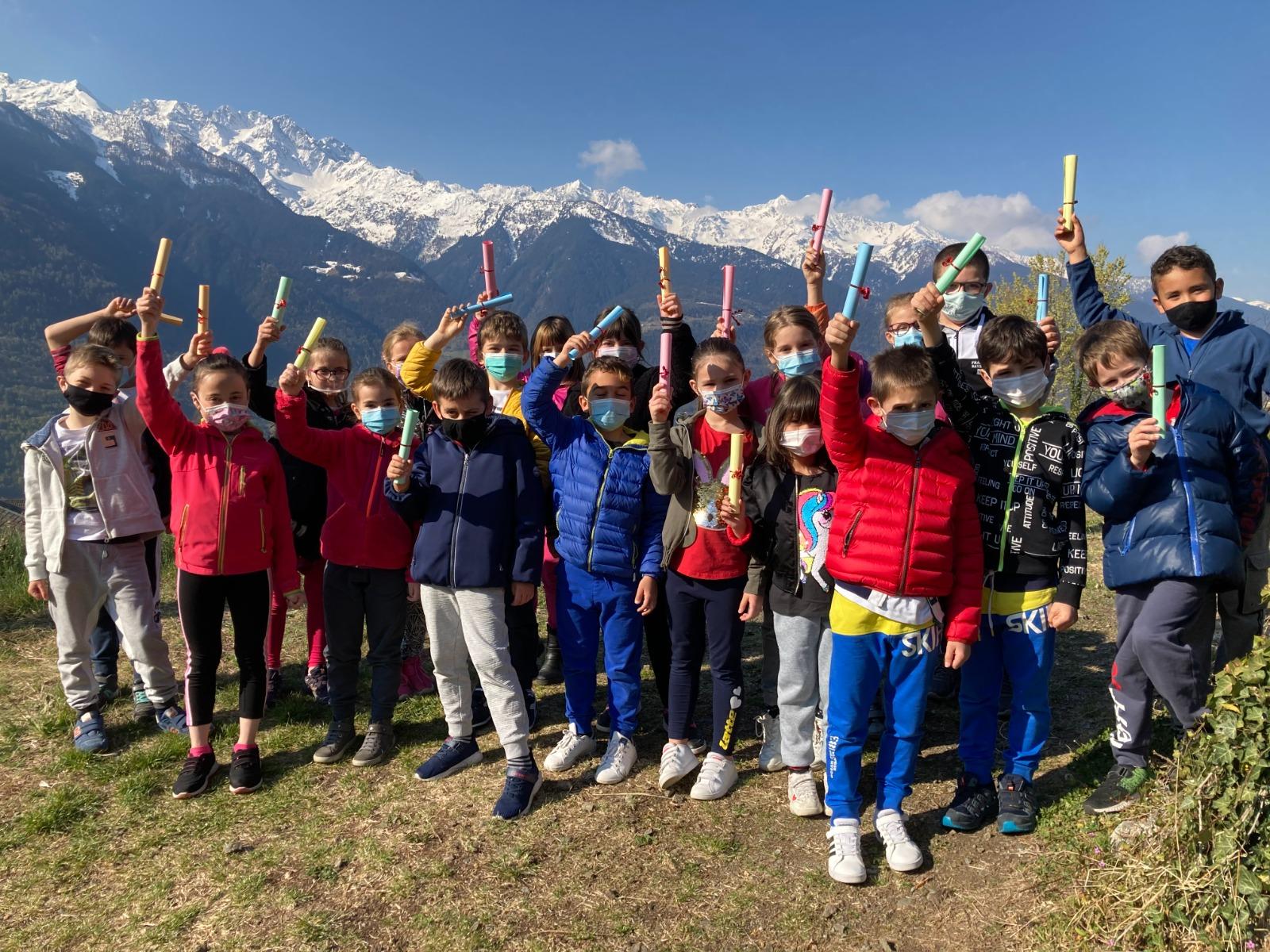 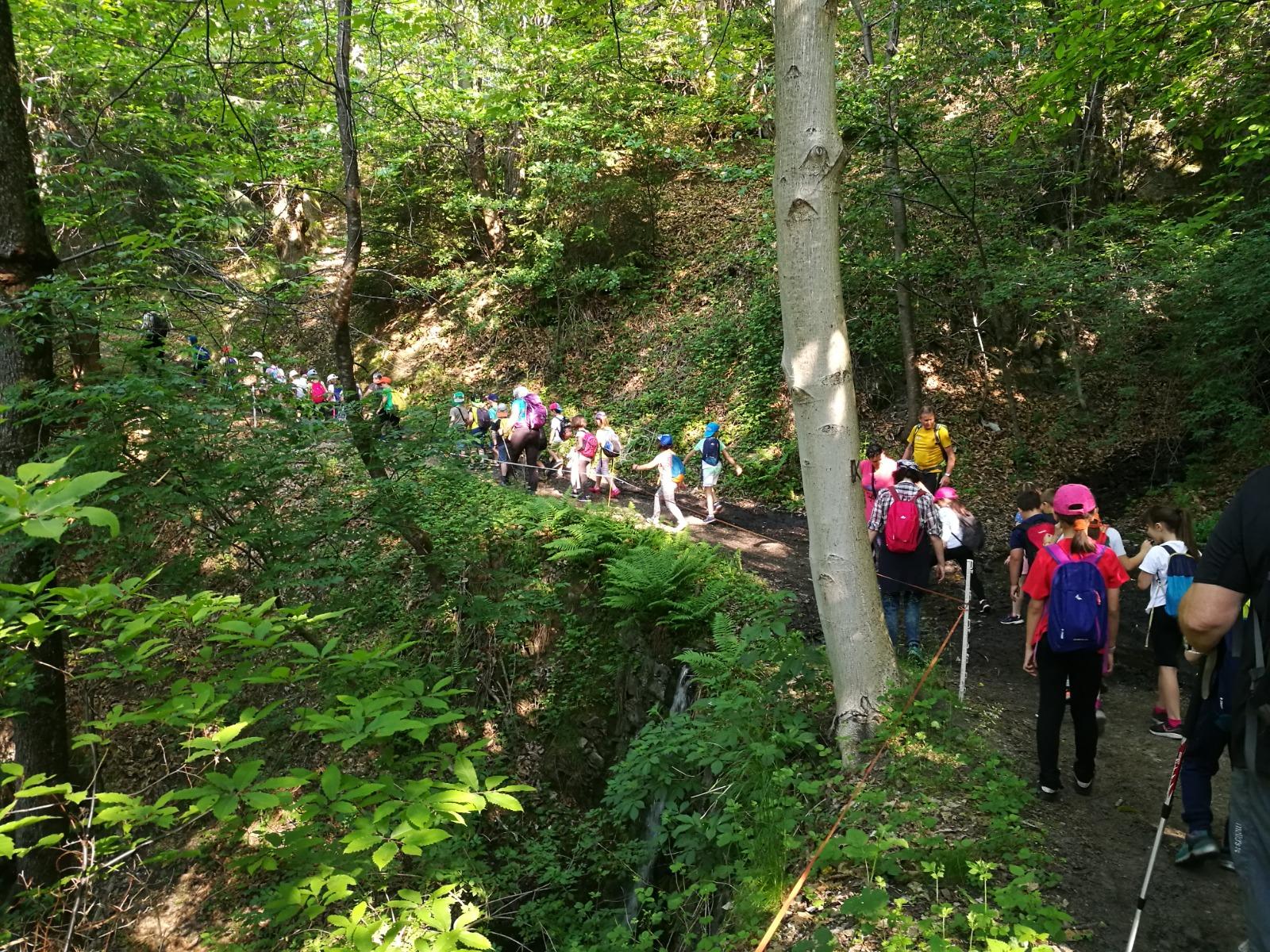 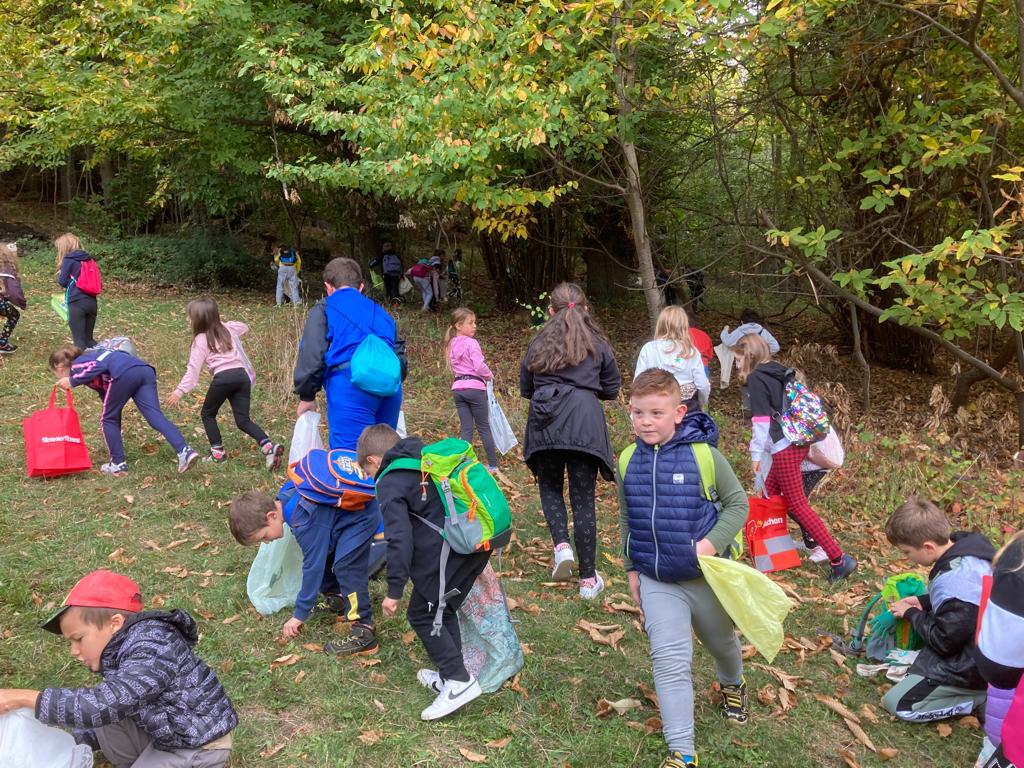 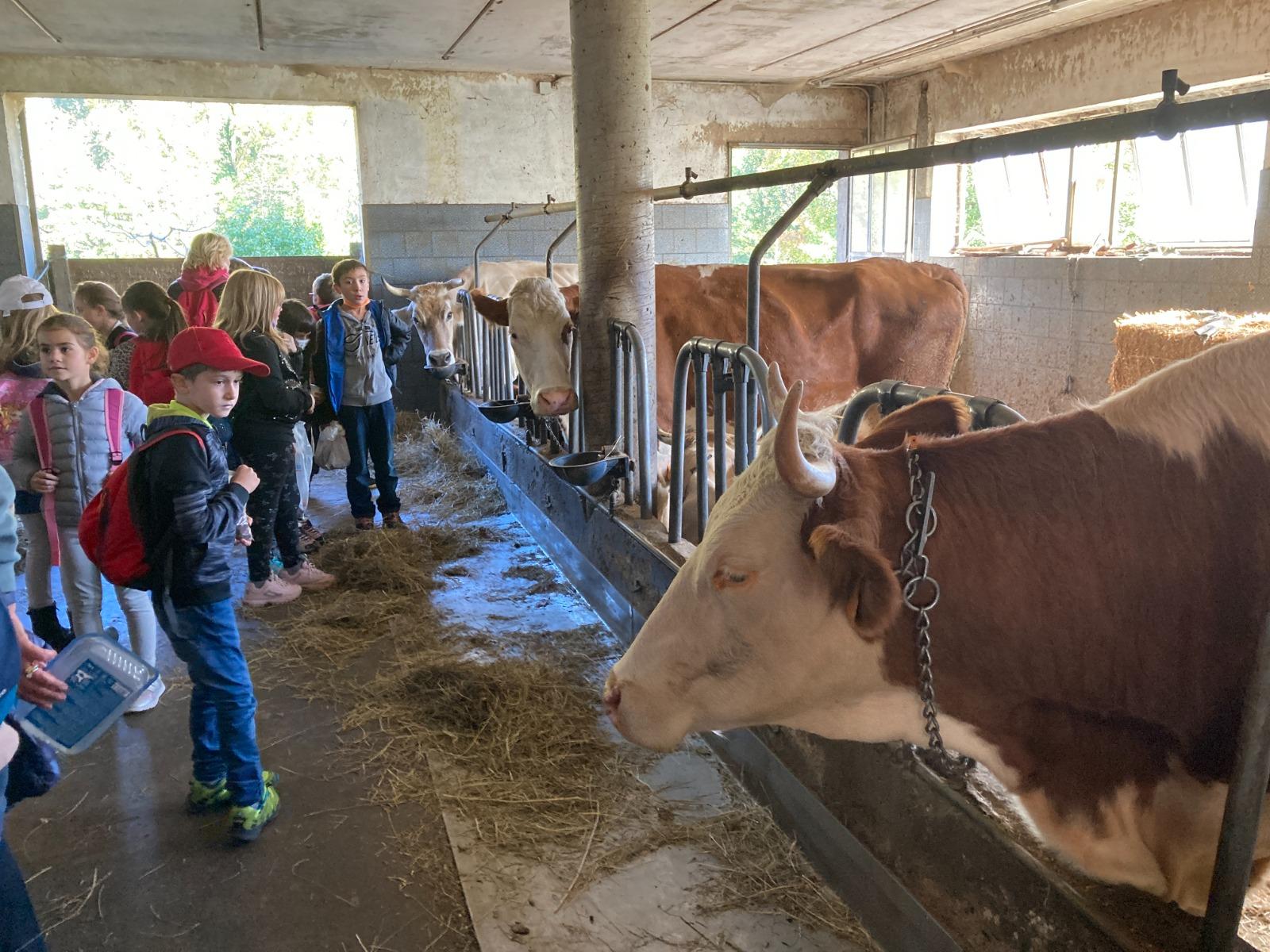 VISITE GUIDATE
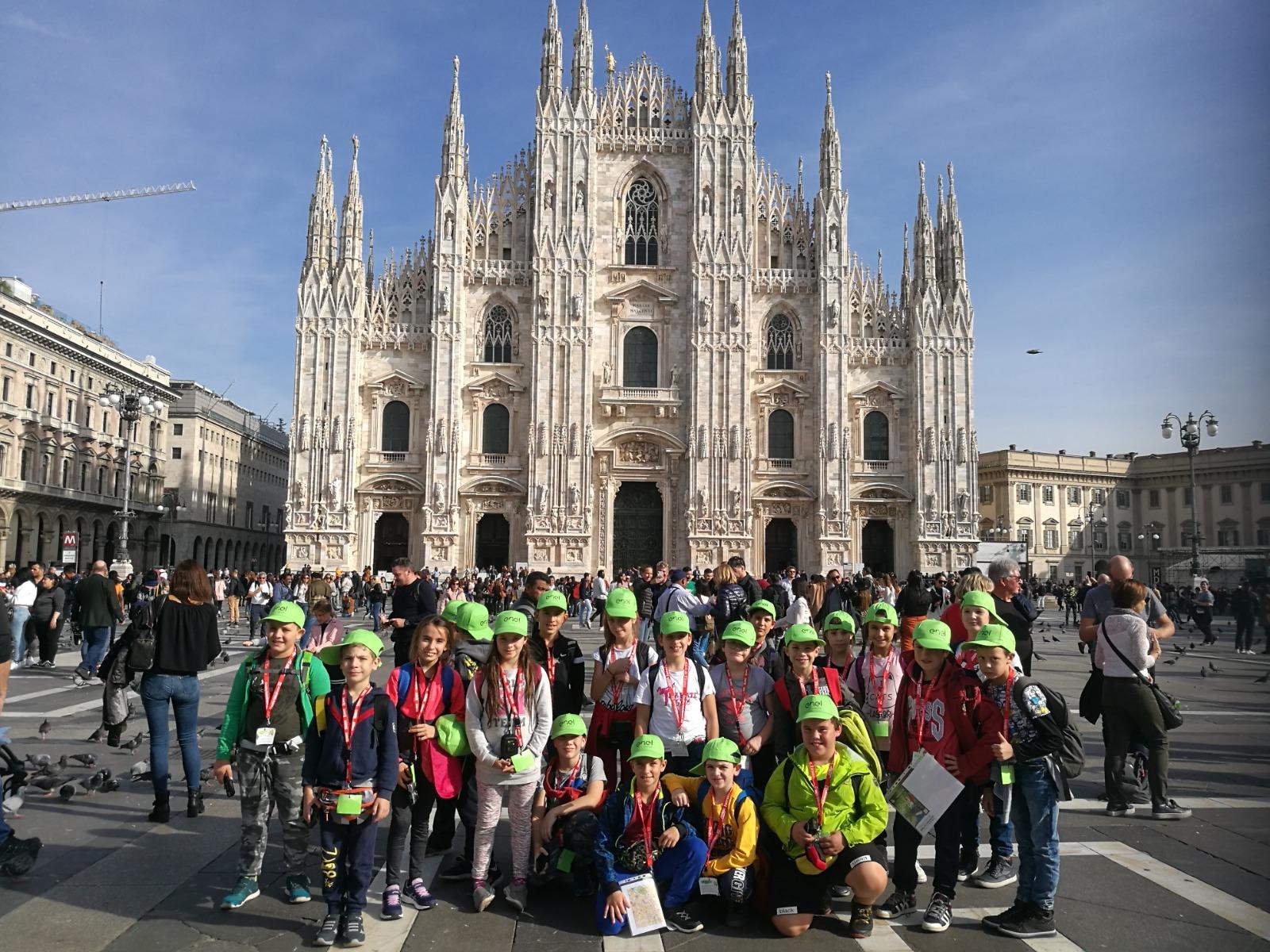 Sempre in relazione alle attività programmate si svolgono uscite didattiche per classe e di plesso per raggiungere mete…
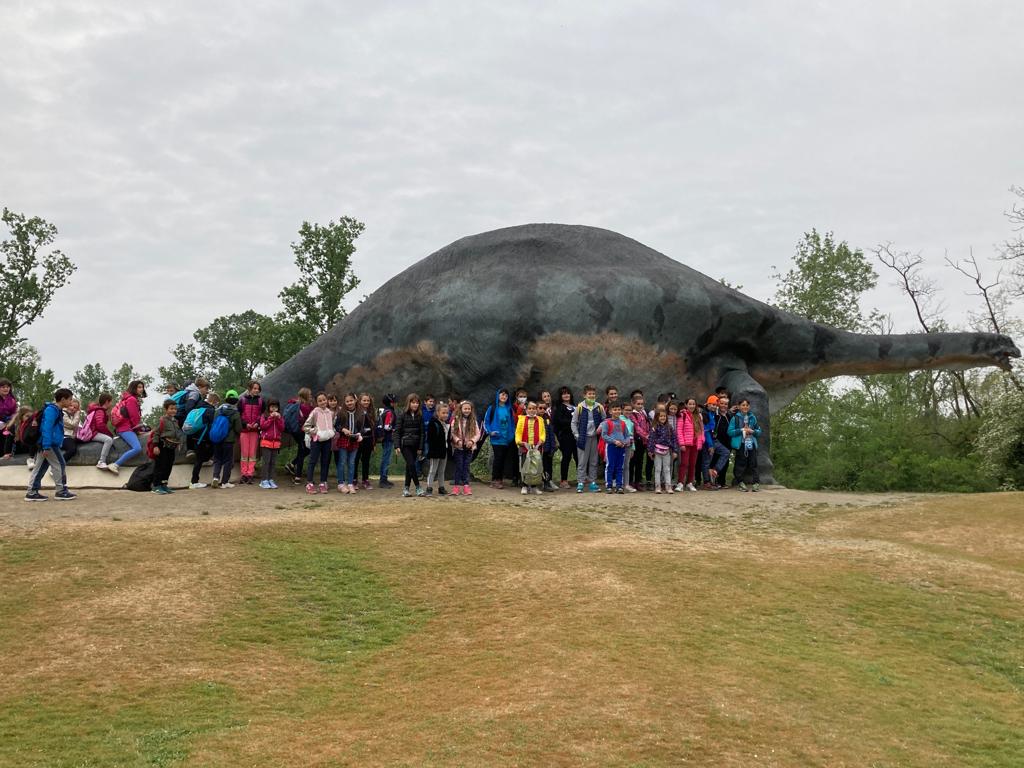 05
I nostriLABORATORI
Laboratori
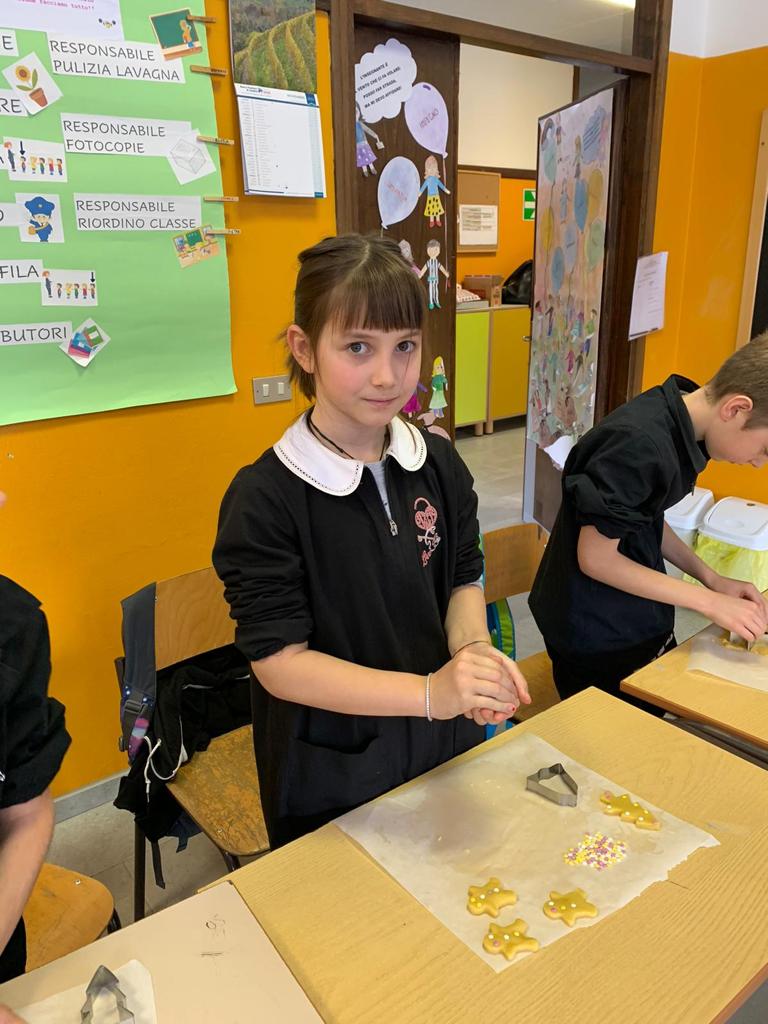 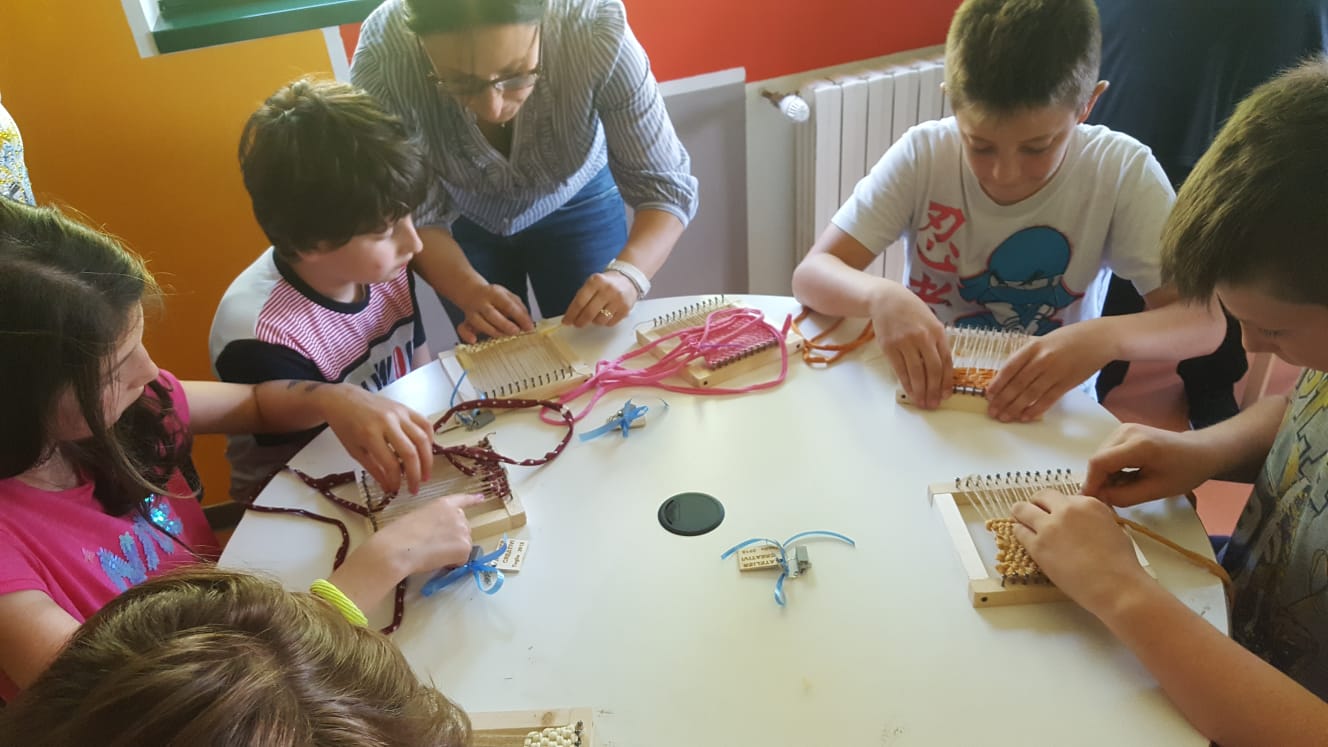 Laboratori
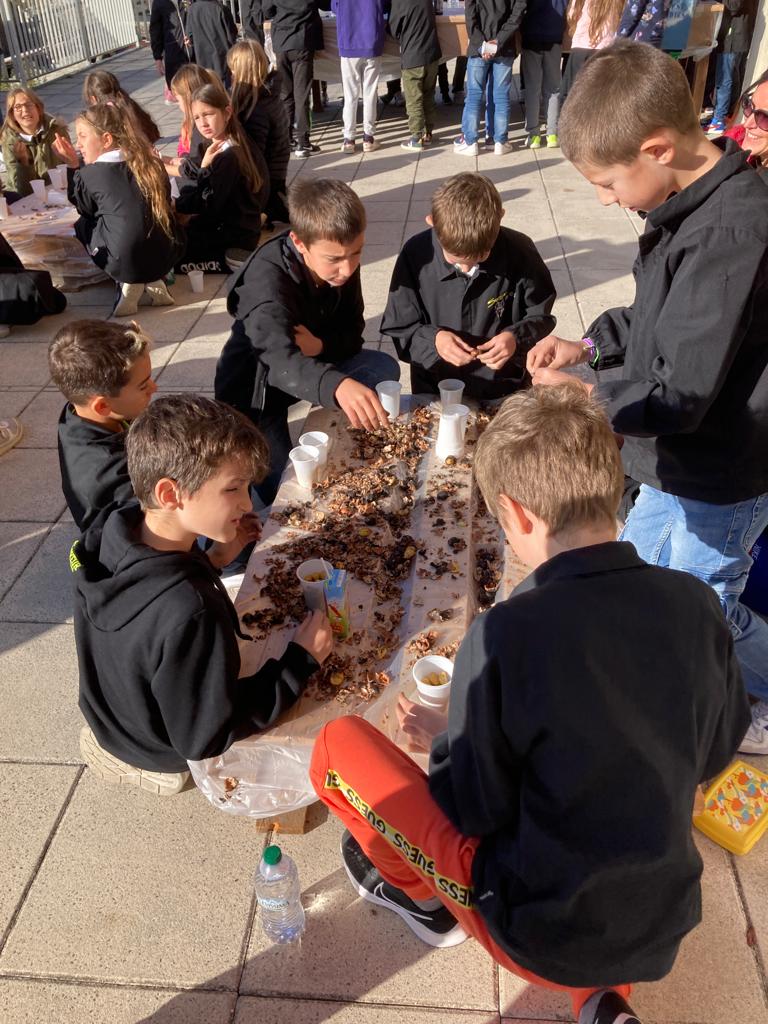 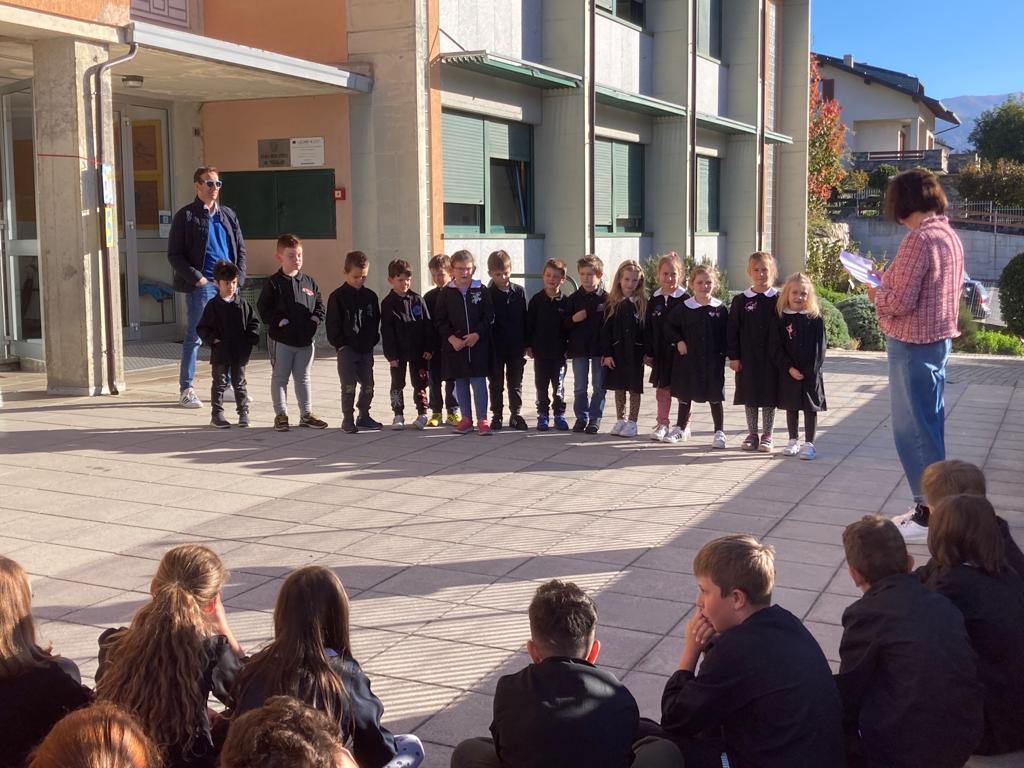 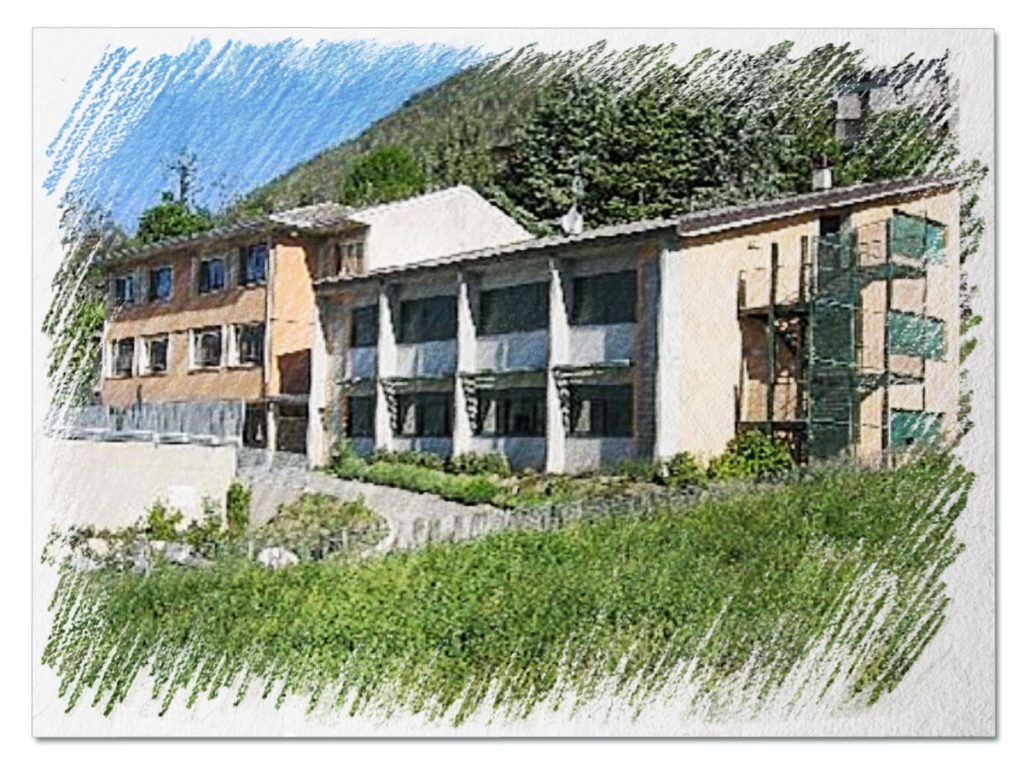 VI ASPETTIAMO!

Il Dirigente Scolastico, 
gli insegnanti 
e tutto il personale scolastico